Efficient Timing Channel Protection for On-Chip Networks
Yao Wang and G. Edward Suh
Cornell University
On-Chip Networks are Shared Resources
Future large-scale multi-cores will be shared among multiple applications / virtual machines
Virtual Machine A
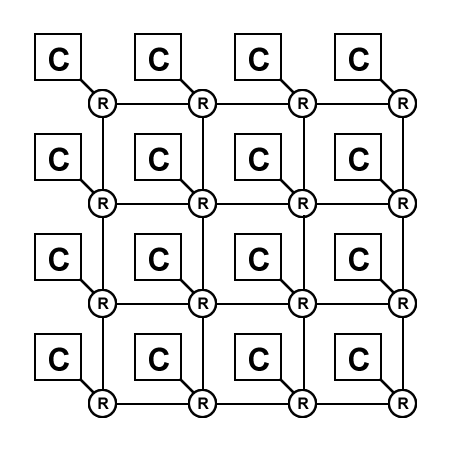 Virtual Machine B
NOCS 2012
2/21
[Speaker Notes: Figures – Processor picutres / Mesh NoC / cloud computing – virtual machines

To fully utilize the many-core system, parallel workloads are running concurrently
They share resources such as caches ($L2), On-chip network, memory controller, etc
The on-chip network is shared by different applications to deliver traffic, which causes interference between each other
Cloud computing]
Problem: Timing Channels
Shared NoC causes interference
Virtual Machine A
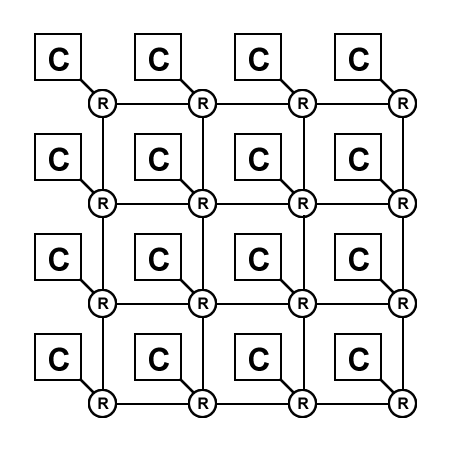 Network interference introduces timing channels
Side channel
Covert channel
High assurance systems requires security guarantee
Example: Corporate virtual machines on the cloud
Virtual Machine B
NOCS 2012
3/21
[Speaker Notes: The latency and throughput variations from network interference form timing channels which can be utilized to extract information. 
These are often called side channel or covert channel attacks. These attacks can result in the leakage of critical information
Why is this an important problem
Point out examples: high assurance (corcoporate VMs, military, flight control? …
In high assurance systems, these timing channels should be eliminated to provide security guarantee.
Cloud computing running multiple virtual machines on the same hardware (trade secret, customer profiles, etc)]
RSA Example
RSA : a public key cryptographic algorithm
Prone to timing channel attacks
key: 0110…
RSA
Attacker
Core 0
Core 1
Core 2
MC 0
MC 1
MC 2
Crossbar
NOCS 2012
4/21
RSA Example
RSA : a public key cryptographic algorithm
Prone to timing channel attacks
NOCS 2012
5/21
Outline
Objective: Eliminate timing channels through the shared on-chip networks
Completely eliminate information leakage
Low performance overhead

Rest of the talk
Potential approaches
Our solution 
Evaluation
Related work
Conclusion
NOCS 2012
6/21
Use Quality-of-Service?
QoS techniques provide performance isolation to different network flows

QoS techniques are not enough for security
A flow can use bandwidth beyond its allocation
Bandwidth utilization reveals the flow demand
1
2
B
A
50%
Bandwidth allocation
   A: 50%
   B: 50%
100%
NOCS 2012
7/21
Static Partitioning
To eliminate timing channels, resource allocation cannot depend on run-time demands
Static partitioning
Spatial Network Partitioning (SNP)
Temporal Network Partitioning (TNP)







Completely eliminate the timing channels
High performance overhead
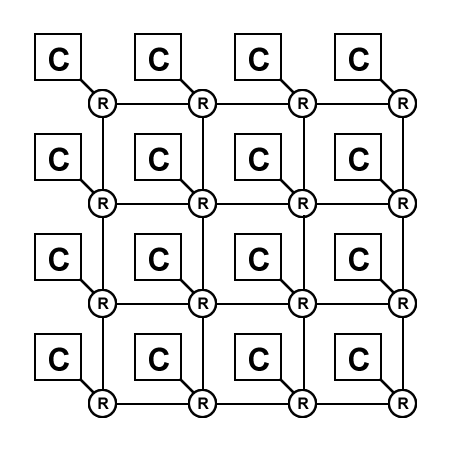 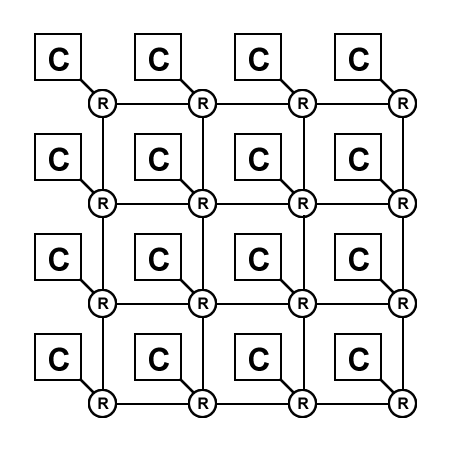 Cycle 0
VM A
VM A
Cycle 1
…
VM B
VM B
SNP
TNP
NOCS 2012
8/21
One-Way Information Leak Protection
Usually only one-way information protection is needed
Multi-level security (MLS) model






One-way protection is the key for efficient timing channel protection
Business App
(Bank Management)
Corporate VM
High-Security Domain
Information 
flow
Personal APP
(Music Player)
Regular VM
Low-Security Domain
PC
In general
Cloud Computing
NOCS 2012
9/21
[Speaker Notes: Figure (multiple levels of security, which information flows are allowed and which are not)

Multi-level security model (MLS), security domains
Usually only one-way information protection is needed, from high-security domain to low-security domain
This property is crucial to provide efficient timing channel protection]
Timing Channel through NoC
1
HS: High-Security Domain
LS: Low-Security Domain
HS ---> LS
LS throughput
0
1
HS demand
NOCS 2012
10/21
[Speaker Notes: Dependency curve
HS  LS
Performance of LS domain changes w/ demands from HS

LS doman’s communication latency / throughput should not be impacted by HS domain communications]
Reversed Priority with Static Limits (RPSL)
Reversed Priority
Assign high priority to low-security domain
The behavior (throughput, latency) of low-security domain is not affected by high-security domain
Static Limits
Low-security domain could initialize Denial-of-Service (DoS) attack
Static limit controls the amount of traffic that low-security domain can send during a certain interval
NOCS 2012
11/21
[Speaker Notes: Firetruck example

Basic idea: assign high priority to low-security traffic so that its behavior is not affected by the dynamic variation of the high-security traffic]
Implementation: Avoid Interference
Priority-based separable allocator
Input arbiter & Output arbiter
Static virtual channel allocation
Avoid head-of-line blocking
Router
Low-security Domain
Virtual Channels
Input link
0
High-security Domain
1
2
3
NOCS 2012
12/21
Implementation: Avoid DoS
Static limit control mechanism
Counter & Control logic







Apply to both input and output arbiter
Priority-based Arbiter
Low-security Domain
Winning
Request
Requests
High-security Domain
Static limit Control
Counter
Input Arbiter
NOCS 2012
13/21
HS
1
2
Benefits of One-Way Protection
LS
HS
Round-robin Allocator
HS
BW
Utilization
Total BW
LS
LS
Time
Temporal Network Partitioning
HS
HS
BW
Utilization
Total BW
LS
LS
Time
RPSL
HS
HS
BW
Utilization
Total BW
LS
LS
Time
NOCS 2012
14/21
Experimental Setup
Goals of experiments
Timing channel protection
DoS protection
Performance overhead 

Darsim: cycle-level NoC simulator

Comparison of three schemes
Round-robin allocator (ISLIP)
Temporal Network Partitioning (TNP)
Reversed Priority with Static Limits (RPSL)
NOCS 2012
15/21
Timing Channel: No Protection
Simple network


Round-robin allocator
HS
1
2
3
4
Low-security Domain
High-security Domain
LS
NOCS 2012
16/21
[Speaker Notes: Simple example using TNP and RPSL (Figure)
Prove the effectiveness of both schemes]
Timing Channel: Two-way Protection
Simple network


Temporal Network Partitioning
HS
1
2
3
4
Low-security Domain
High-security Domain
LS
0.4/1.0
NOCS 2012
17/21
[Speaker Notes: Simple example using TNP and RPSL (Figure)
Prove the effectiveness of both schemes]
Timing Channel: One-way Protection
Simple network


Reversed Priority with Static Limits (Static limit = 0.8)
HS
1
2
3
4
Low-security Domain
High-security Domain
LS
1.0/1.0
NOCS 2012
18/21
[Speaker Notes: Simple example using TNP and RPSL (Figure)
Prove the effectiveness of both schemes]
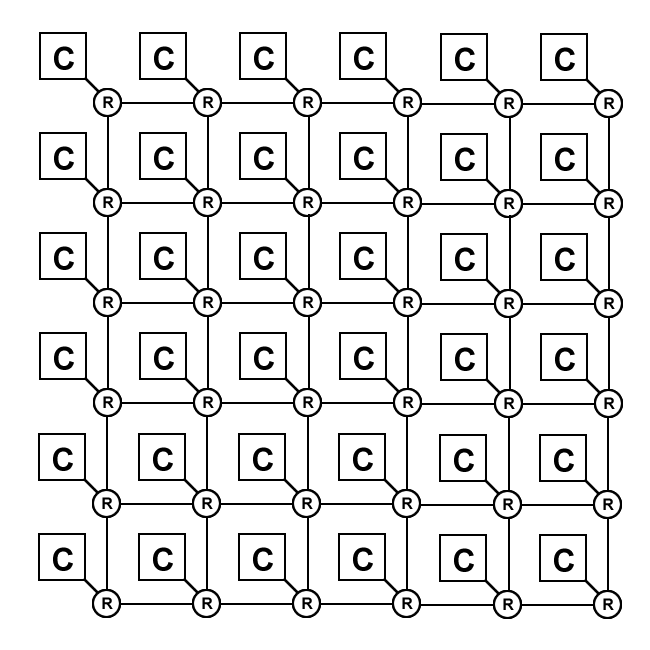 Performance
HIGH
Applications show bursty traffic








RPSL is efficient for bursty traffic
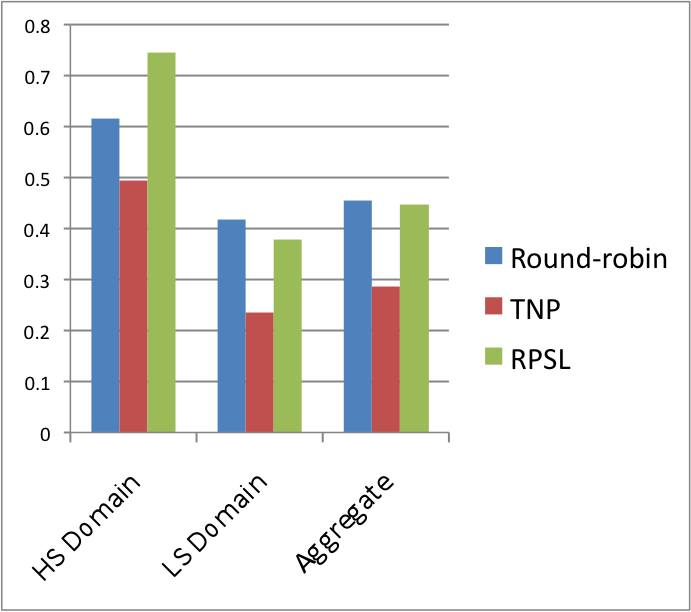 LOW
NOCS 2012
19/21
Related Work
Side-channel protection
Shared resources are prone to side-channel attacks, e.g. shared caches, branch prediction
Cannot be applied to NoC
 
QoS schemes
Allows resource usage beyond allocation
Insufficient to prevent timing channel attacks

Composability
Remove interference between applications for fast integration
Require bi-directional non-interference, incur high performance overhead
NOCS 2012
20/21
Conclusion
Shared on-chip networks introduce timing channels
Prevent effective sharing of large-scale NoC in high assurance systems

One-way timing channel protection is sufficient in many situations

RPSL provides efficient one-way timing channel protection
Incurs low performance overhead
NOCS 2012
21/21
Extend to Multiple Domains
NOCS 2012
22
Denial-of-Service Protection (RPSL)
Simple network
HS
1
2
3
4
Low-security Domain
High-security Domain
LS
Static Limit on LS
Static Limit on LS
NOCS 2012
23
Synthetic Traffic Patterns
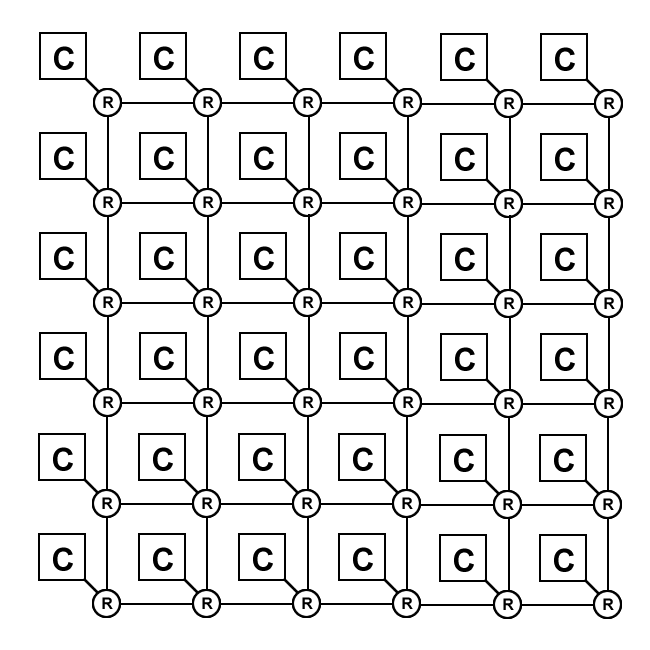 HIGH
6-by-6 mesh network
Two security domains

Transpose traffic
LOW
LS offered BW
LS offered BW
LS offered BW
Round-robin
Temporal Network Partitioning
RPSL
NOCS 2012
24
Synthetic Traffic Patterns
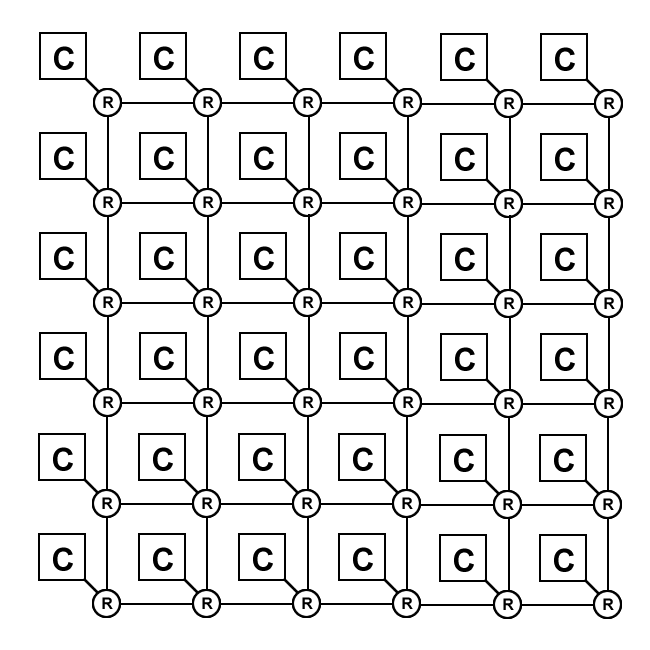 HIGH
6-by-6 mesh network
Two security domains

Hotspot Traffic
LOW
Round-robin
Temporal Network Partitioning
RPSL
NOCS 2012
25